Buckinghamshire, Oxfordshire and Berkshire West Integrated Care Board
Employee Structure Charts
6 January 2023
Buckinghamshire, Oxfordshire and Berkshire West system
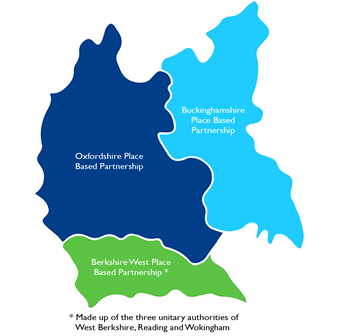 NHS in BOB
Over 770 NHS organisations delivering services
£3.2 billion NHS funding in 2022-23
Employs more than 34,000 staff
Population = nearly two million people
Five upper tier local authorities, five district councils 
More than 8,000 voluntary organisations
Executive Team Structure
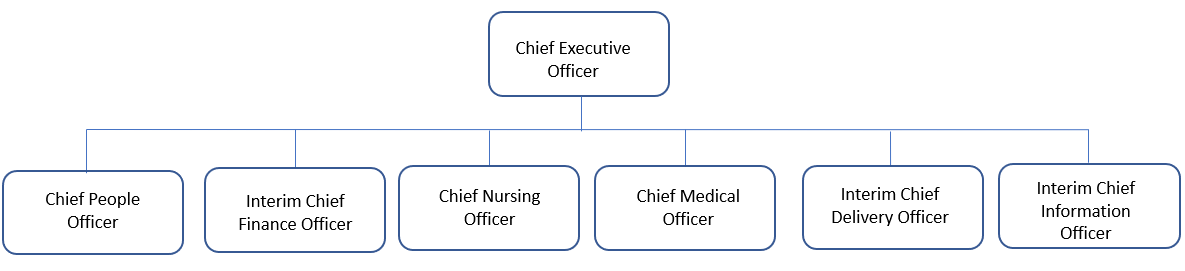 VSM = Very Senior Manager
Information by Directorate, Band and Cost
The Information detailed below is drawn from Electronic Staff Records, as full time equivalents  (in post) as at 31 December 2022
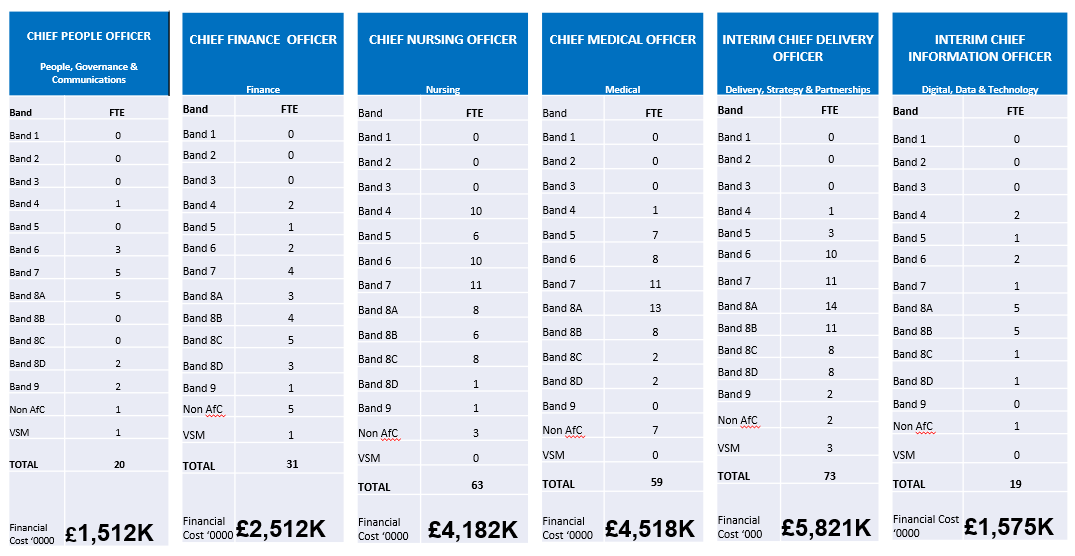 Non-AfC = not employed on Agenda For Change terms
ICB Staff Band Summary
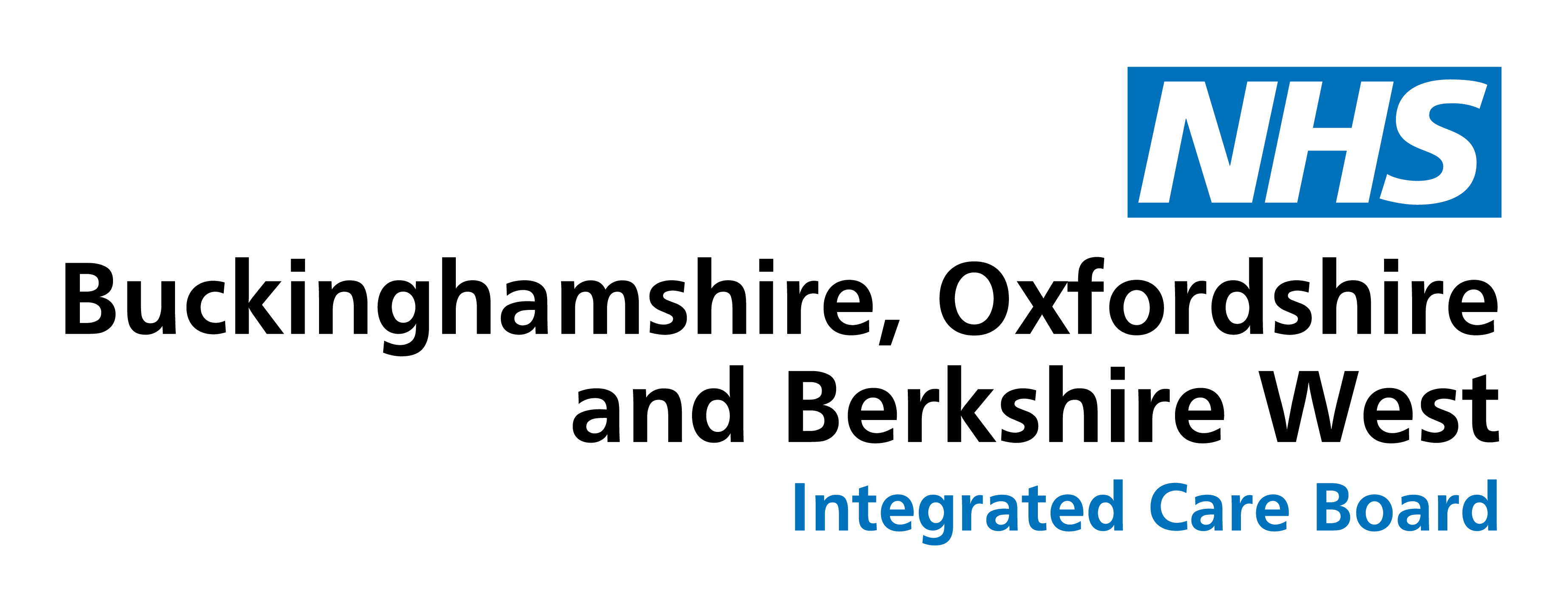 Executive functions by Directorate
Chief Executive Officer
Chief People Officer
Chief Finance Officer
Chief Medical Officer
Chief Delivery Officer
Chief Information Officer
Chief Nursing Officer